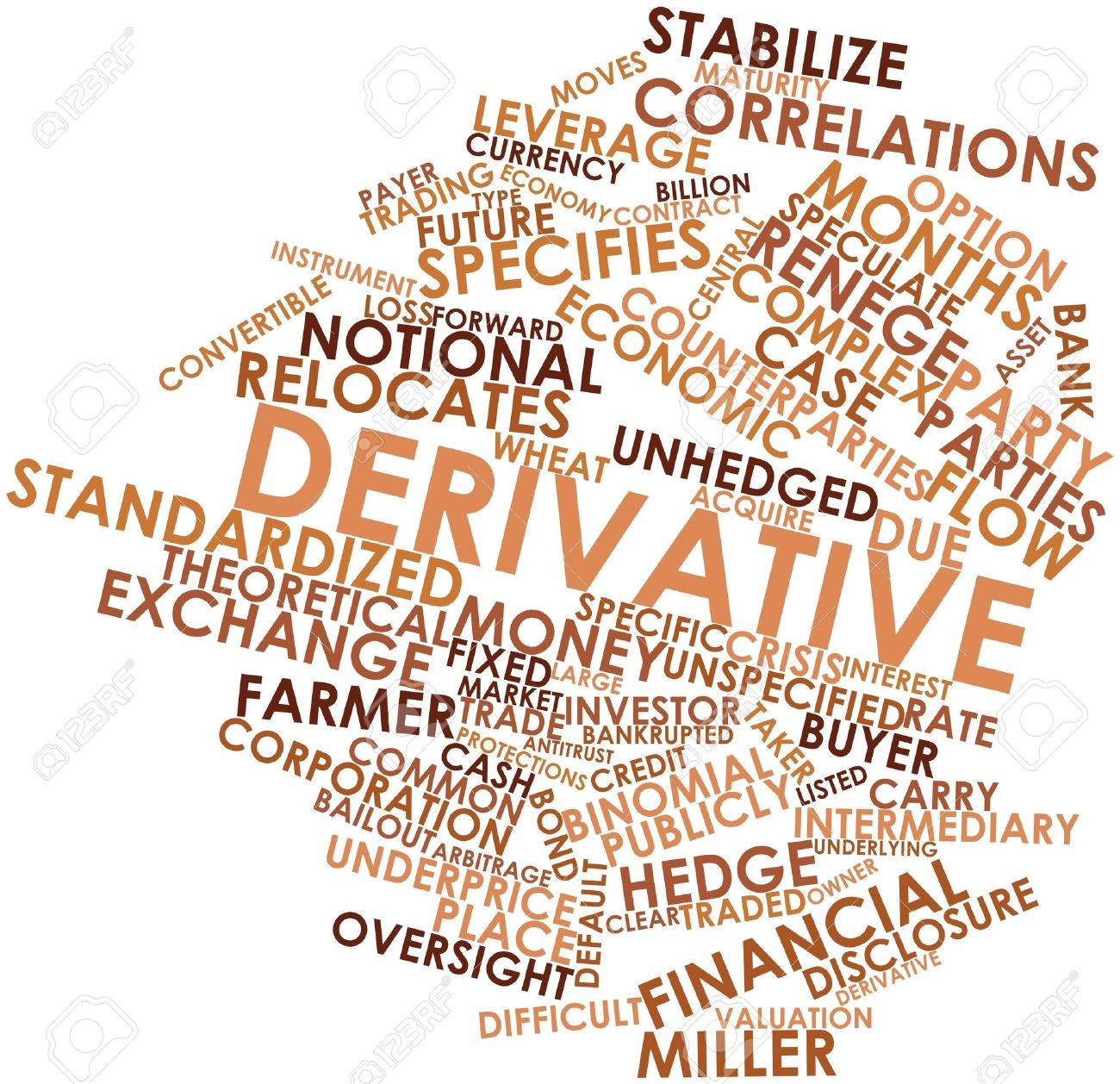 AWL QUIZZES
ACADEMIC WORDLIST 1α
Let’s _______ he is innocent, since we don’t have evidence to the contrary.
Many different countries __________ the European Union.
Can you ____________ Adult Education?
The Department of Educational Policy of the UoM was ______________ in 1993.
We learn by means of the trial and error ___________ . We form a hypothesis, test it and if it is correct we store it in the memory.
It's ________________ to me that you never read the book.
The value of the property was _____________ at one million Euros.
Let’s analyse the _________________ of Multiliteracies (πολυγραμματισμός).
This family _________________ of a husband, a wife, and a child.
In order to understand how people behave, you need to see it in the ____________ of their culture.
ACADEMIC WORDLIST 1α
Let’s assume he is innocent, since we don’t have evidence to the contrary.
Many different countries constitute the European Union.
Can you define Adult Education?
The Department of Educational Policy of the UoM was established in 1993.
We learn by means of the trial and error approach. We form a hypothesis, test it and if it is correct we store it in the memory.
It's evident to me that you never read the book.
The value of the property was assessed at one million Euros.
Let’s analyse the concept of Multiliteracies (πολυγραμματισμός).
This family consists of a husband, a wife, and a child.
In order to understand how people behave, you need to see it in the context of their culture.
DERIVATIVES 1α
DERIVATIVES 1α
ACADEMIC WORDLIST 1b
There is a set ________________ for applying for a passport.
She has made ________________ progress in the past year.
That ________________ of the city has lots of restaurants and pubs.
My favourite dress is worn out, so I'm hoping to find something _______ in the sales.
This problem has only ________________ once.
She ___________________ to our letter immediately.
In Physics there is the ________ of conservation of mass (διατήρησης της μάζας). 
We don't know the _________________ cause of the accident, but we are investigating.
Getting into university ___________________ many hours of study.
She has a job in the public ______________________, teaching primary school children.
ACADEMIC WORDLIST 1b key
There is a set process for applying for a passport.
She has made significant progress in the past year.
That section of the city has lots of restaurants and pubs.
My favourite dress is worn out, so I'm hoping to find something similar in the sales.
This problem has only occurred once.
She  responded to our letter immediately.
In Physics there is the principle of conservation of mass (διατήρησης της μάζας). 
We don't know the specific cause of the accident, but we are investigating.
Getting into university requires many hours of study.
She has a job in the public sector teaching primary school children.
Derivatives 1b
Derivatives 1b key